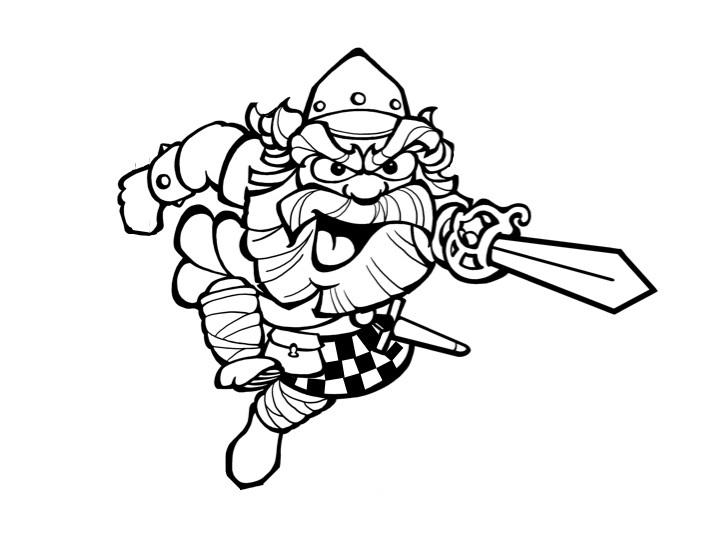 Traveling Lander
Color the Highlander. 
Carefully cut him out. 
Take a picture with him on your vacation.
Upload the picture(s) to ReplayIt
Create an account at www.replayit.com or download the ReplayIt app on your smartphone.